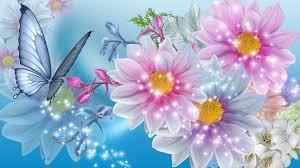 স্বাগতম
পরিচিতি
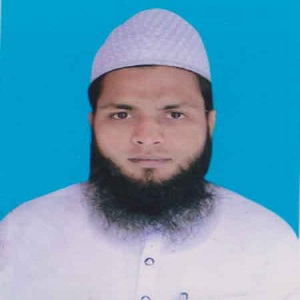 আবু কাইয়ুম
সহকারী শিক্ষক (ভৌত বিজ্ঞান)
মৌয়াগাছ বালিকা উচ্চ বিদ্যালয়
বদরগঞ্জ, রংপুর।

মোবাইল নং- ০১৭৩৮-৩৬৬২১২
ইমেইলঃ akkaiyumict@gmail.com
শ্রেণিঃ অষ্টম।
বিষয়ঃ বিজ্ঞান।
অধ্যায়ঃ খাদ্য ও পুষ্টি (১৩শ)।
পাঠঃ ১-৫।
সময়ঃ ৫০ মিনিট
তারিখঃ ২৯/১০/২০১৯ খ্রিঃ
আজকের ক্লাস শুরু করার আগে চল একটি ভিডিও দেখি
শিখনফল
খাদ্য ও পুষ্টি কী? তা জানতে পারবে। 
খাদ্য উপাদান কত প্রকার ও কী কী তা জানতে পারবে। 
কোন কোন খাদ্যে কী কী উপাদান আছে তা উল্লেখ করতে পারবে। 
খাদ্যের উপাদান ব্যাখ্যা করতে পারবে।
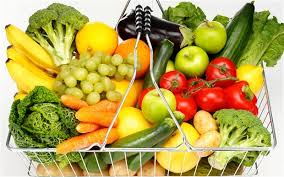 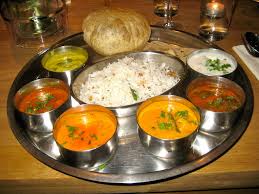 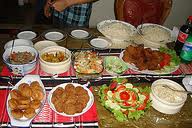 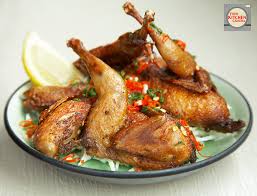 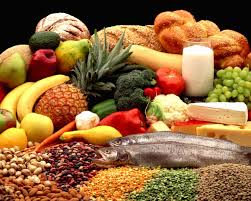 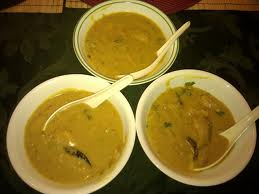 আজকের পাঠ

খাদ্য ও পুষ্টি
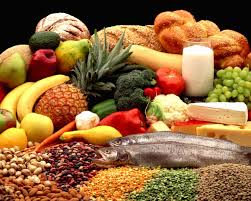 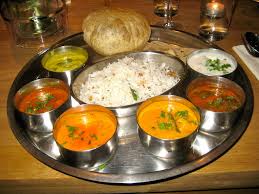 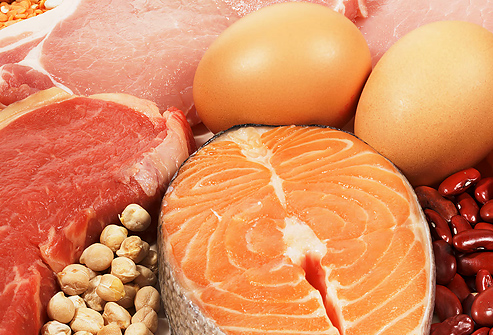 (একক কাজ : সময় – ০৫ মিনিট)                      				খাদ্য কী?
খাদ্যের উপাদান সমূহ
শর্করা
তেল ও চর্বি
পানি
ভিটামিন
আমিষ
খনিজ লবণ
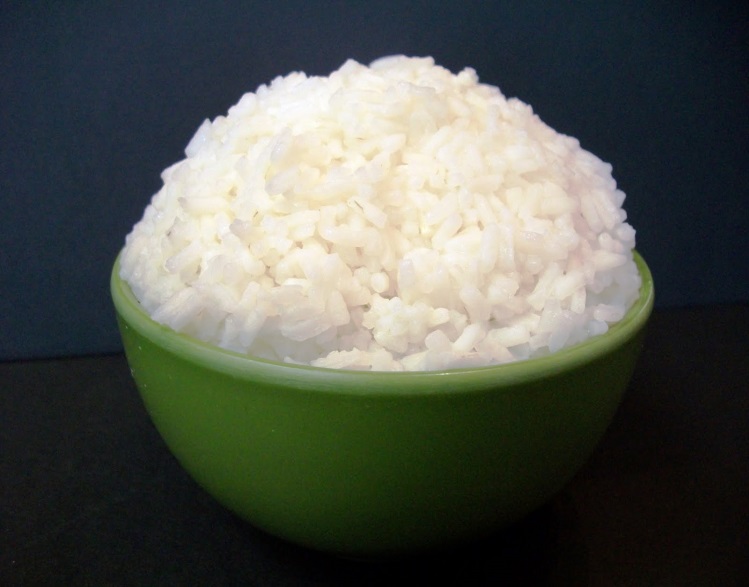 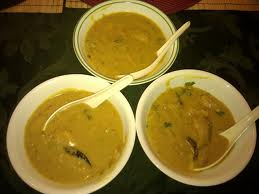 ডাল
ভাত
পুষ্টিকর খাদ্য
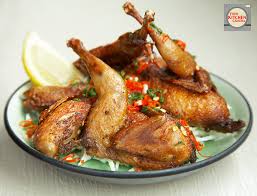 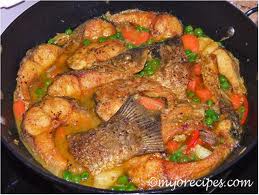 মাংস
মাছ
চল  খাদ্য নিয়ে আরো একটি ভিডিও দেখি
( জোড়ায় কাজ :  সময় – ১০ মিনিট )  


 পুষ্টি কি কোনো খাদ্যের নাম না প্রক্রিয়ার নাম? চিন্তা করে খাতায় লিখ।
 পুষ্টিকর খাদ্য কোনগুলো?
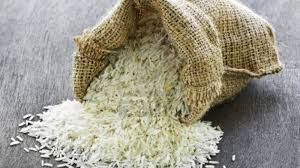 চিড়া
শর্করা জাতীয় খাদ্য
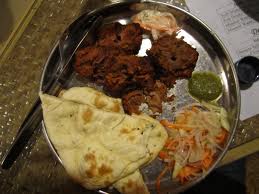 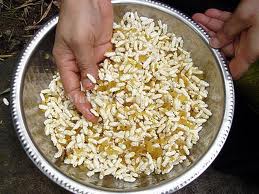 রুটি
মুড়ি
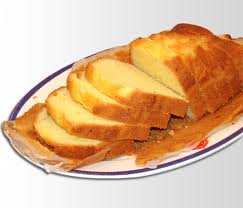 পাউরুটি
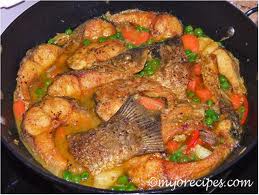 মাছ
আমিষ জাতীয় খাদ্য
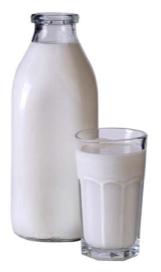 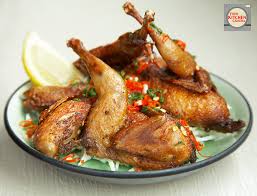 দুধ
মাংস
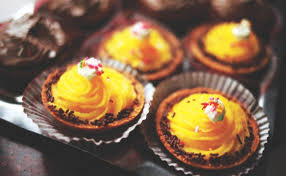 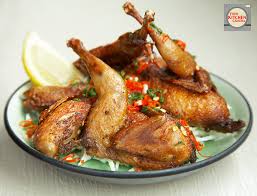 চকলেট
মাংস
চর্বি
জাতীয়
খাদ্য
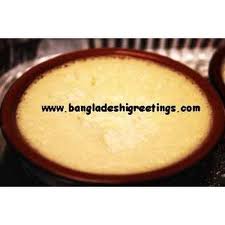 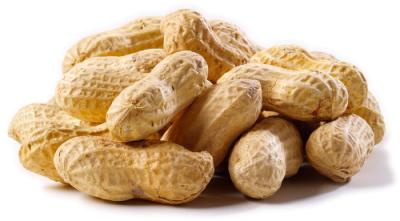 পনির
বাদাম
(দলীয় কাজ, সময় – ১৫ মিনিট)


 কোন খাদ্যে কোন কোন উপাদান রয়েছে?  
 কোন খাদ্যের ক্যালরি মান বেশি?
মূল্যায়ন

                        * খাদ্য বলতে কী বোঝায় ?
                        * পুষ্টিকর খাদ্য কী কী ?
                        * খাদ্যের উপাদানগুলো বর্ণনা কর ।
বাড়ির কাজ
 অপুষ্টিকর খাদ্যের তালিকা তৈরী করে আনবে।
শর্করা, আমিষ ও স্নেহজাতীয় খাবারের অভাব হলে মানুষের কী কী রোগ হয়? লক্ষণসমূহ  
    লিখে আনবে।
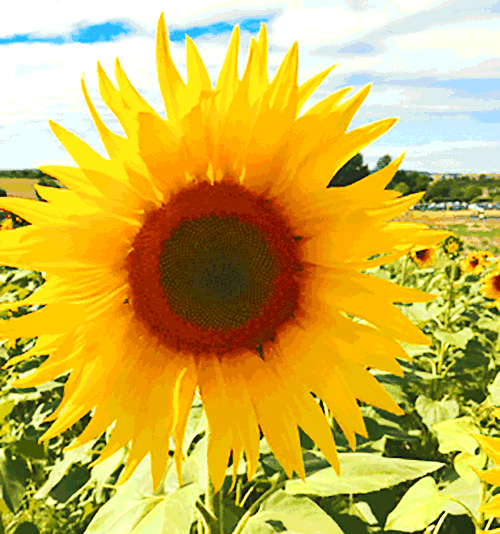 ক্লাসে অংশগ্রহণের জন্য সকলকে অসংখ্য ধন্যবাদ।